Obsessive Compulsive Disorder In Females
By: Ryleigh Turner
General Information
Mental disorder of unwanted, repeated thoughts, feelings and obsessions that must be done repeatedly compulsions
Fourth most diagnosed psychiatric disorder in the United States (de Mathis et al., 2011, p. 391)
Heterogenous disorder- affects everyone differently
Gender plays a vital role (de Mathis et al., 2011, p. 391):
- Men tic disorders such as ADHD and Tourette’s syndrome 
- Females contamination symptoms such as cleaning rituals and eating and impulse control
Medical Explanation
Sensorimotor and Neural impulse deficit
 Study Tested (Steinman et al., 2016) :
 Prepulse inhibition (PPI) - eye blinking by loud noise
 Certain criteria: not caffeine dependent, not pregnant, no smoking, 
 Yale Brown Obsessive Compulsive Scale 
 Electromyogram (EMG)/ Headphones and white noise
 OCD Females lower PPI than normal
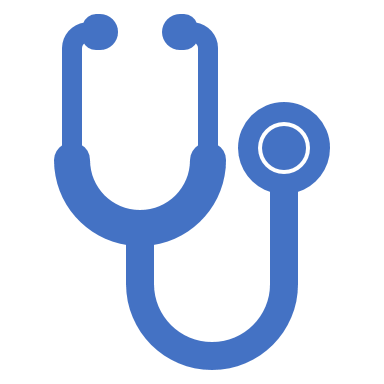 Menstrual Cycles
Report onset of OCD symptoms
Study likelihood in future pregnancies or postpartum (Guglielmi et al., 2014):   
U.S and European Women
Conducted a questionnaire
11 correlation reported: 6 first pregnancy, 4 second pregnancy, 1 during the third pregnancy
Postpartum worsened with more children
No differences between two samples
There is a correlation of OCD and reproductive cycle
Kasvikis et al., 1986 Study:
- Suspected half of people with anorexia qualify for OCD diagnosis
- 11% of females with OCD have a history of eating compulsions
- No men reported history of eating disorders
- Theme: Anorexics and OCD behaviors resemble each other
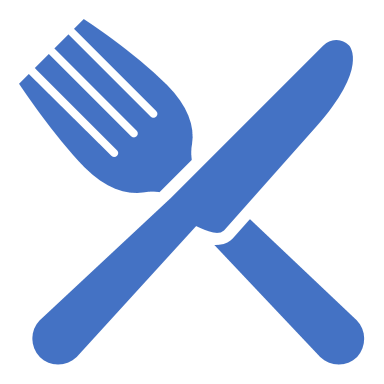 Eating Disorders
Treatment
Religion and culture can heighten symptoms
Concern of committing a sin, washing rituals and compulsive praying
 Cognitive Behavior Therapy Study (Mrinalini & Singh, 2018):
 Young Muslim girl, no meds, cleaning rituals
 Sessions twice a week for a month, once a week for next two months
 Identifying unhelpful thoughts, modifying them, and exposing anxiety situation 
 85% improvement of clinical condition and well being by girl and mother
 More aware of thoughts and how to cope
* Eating Disorders- food and bodily image obsessions
*Reproductive cycles- uneven hormone levels, more children more symptoms
*Cognitive behavior therapy- effective, meds also available
*Educate public on OCD effects
*My experience
Conclusion/personal Experience
References:
de Mathis, M. A., de Alvarenga, P., Funaro, G., Torresan, R. C., Moraes, I., Torres, A. R., &        
Hounie, A. G. (2011). Gender differences in obsessive-compulsive disorder: A literature 
review. Revista Brasileira de Psiquiatria, 33(4), 390–399. https://doi org.proxy.longwood.edu/10.1590/S1516-44462011000400014
Guglielmi, V., Vulink, N. C. C., Denys, D., Wang, Y., Samuels, J. F., & Nestadt, G. (2014). 
Obsessive-compulsive disorder and female reproductive cycle events: Results from 
the OCD and reproduction collaborative study. Depression & Anxiety (1091-
4269), 31(12), 979–987. https://doi-org.proxy.longwood.edu/10.1002/da.22234
Kasvikis, Y. G., Tsakiris, F., Marks, I. M., Basoglu, M., & Noshirvani, H. F. (1986). Past history 
of anorexia nervosa in women with obsessive-compulsive disorder. International Journal of Eating Disorders, 5(6), 1069–1075. https://doi-org.proxy.longwood.edu/10.1002/1098-108X(198609)5:6<1069::AID-EAT2260050610>3.0.CO;2-U	 
Mrinalini, M., & Singh, S. (2018). Management of a young adult female of chronic OCD with 
religious obsessions and cleaning compulsions. Indian Journal of Health & 
Wellbeing, 9(4), 696–699. Retrieved from 
http://search.ebscohost.com.proxy.longwood.edu/login.aspx?direct=true&db=a9h&AN=1 35040416&site=ehost-live&scope=site
Steinman, S. A., Ahmari, S. E., Choo, T., Kimeldorf, M. B., Feit, R., Loh, S., & Simpson, H. B. 
(2016). Prepulse inhibition deficits only in females with obsessive-compulsive 
disorder. Depression & Anxiety (1091-4269), 33(3), 238–246. https://doi-org.proxy.longwood.edu/10.1002/da.22474